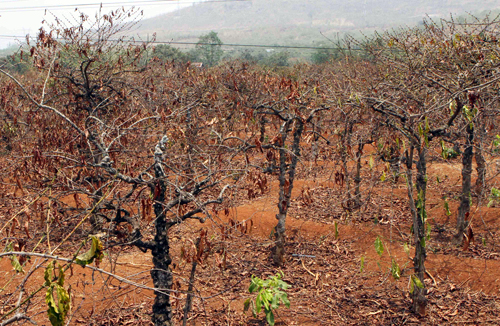 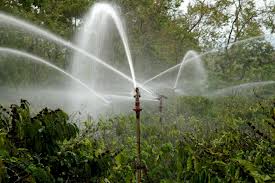 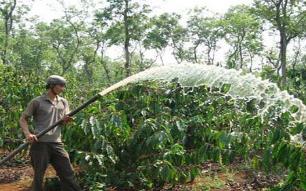 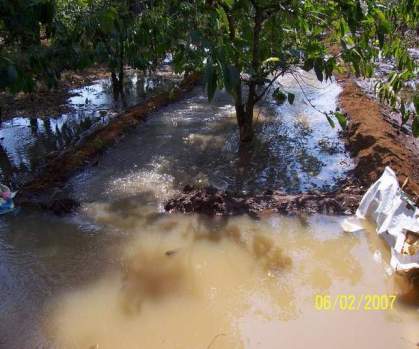 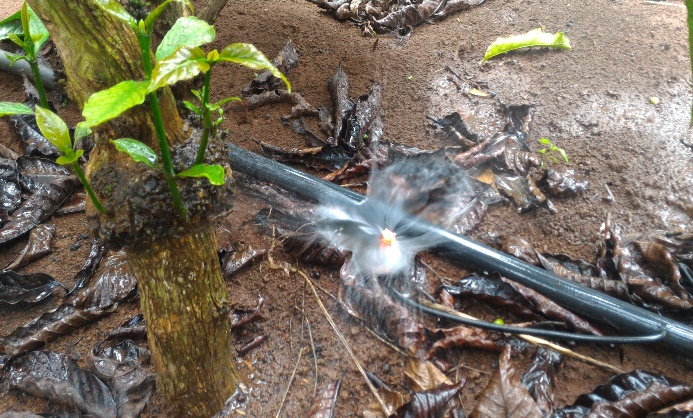 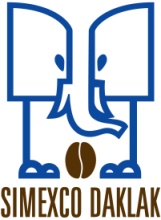 WATER SAVING
COPING WITH WATER SCARCITY UNNDER CHANGING CLIMATE CONDITIONS
IMPACTS OF CLIMATE CHANGE ON VIETNAM COFFEE PRODUCTION
Changes in coffee production area due to Climate change
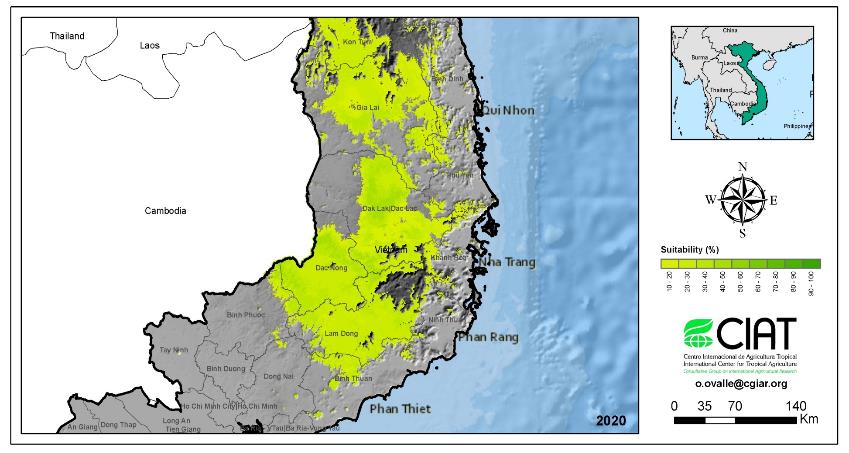 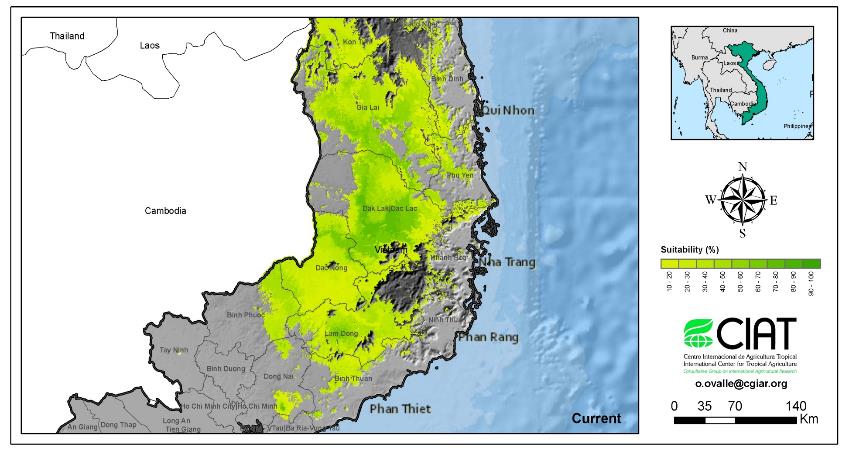 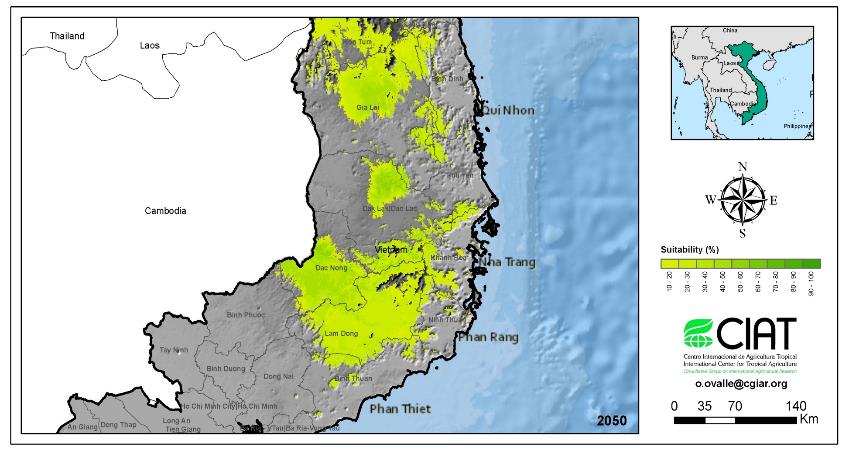 (Scenario 2011-2020-2050: due to droughts, production area fall sharply)
WATER SAVING IRRIGATION FOR COFFEE
SUPPORTING SOLUTIONS
1

2

3

4

5

6
IRRIGATION SOLUTIONS
selected by WASI
1. Good varieties
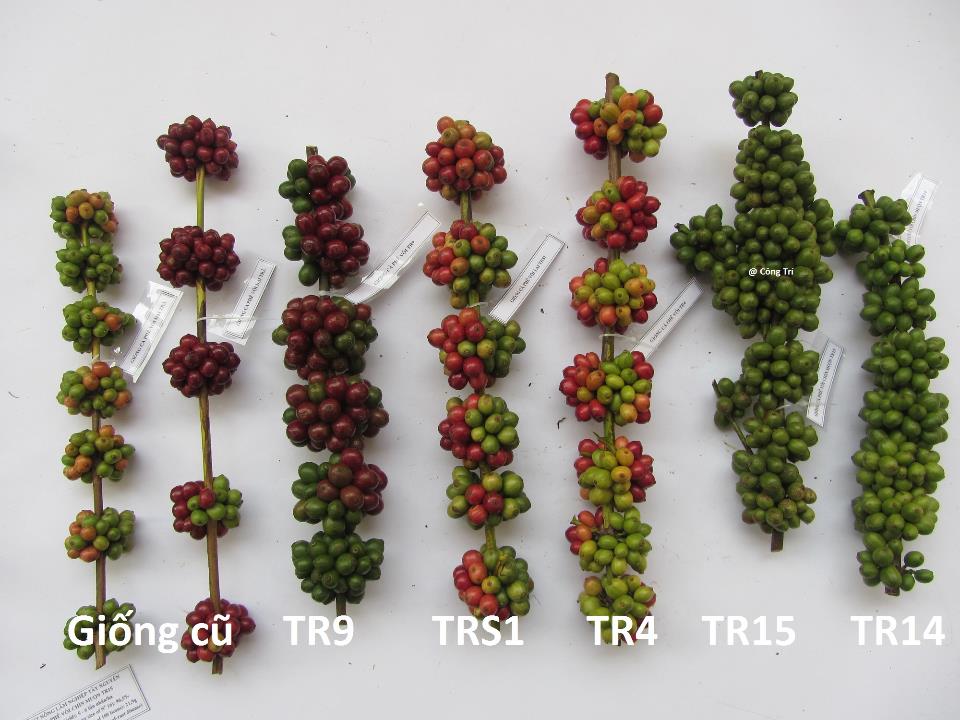 Old varieties
Varieties that are healthy and resistant to drought
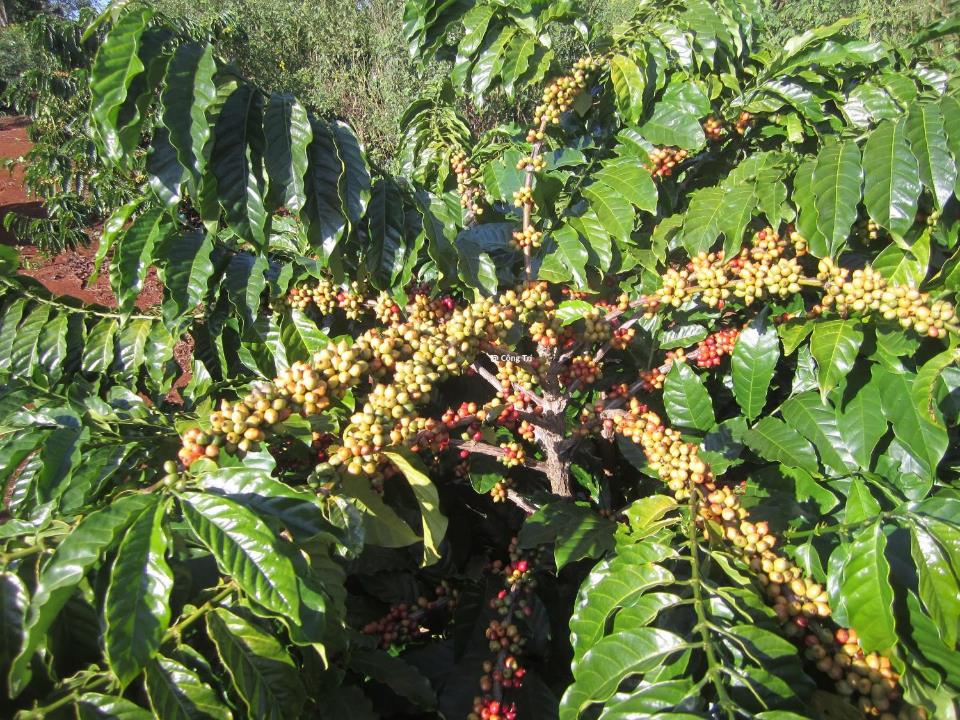 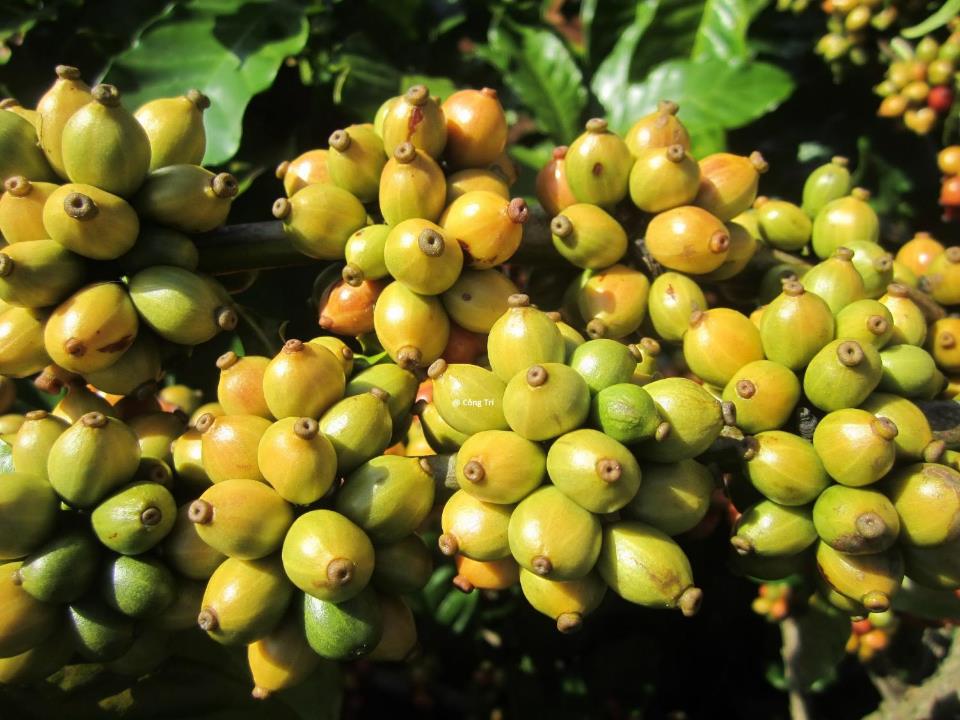 TRS1 – A synthetic hybrid variety
Varieties that are healthy and resistant to drought
2. Fertilization balance
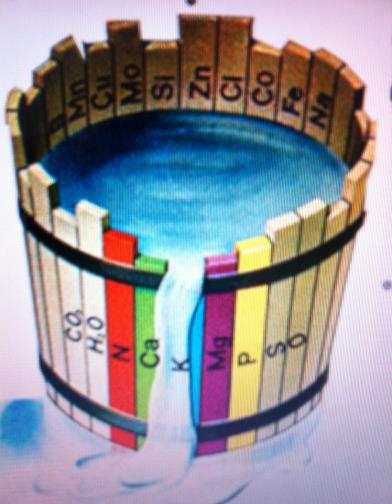 PLANTS WITH HEALTHY EARLY DEVELOPMENT HAVING STRONG ROOT SYSTEM TO COPE WITH DROUGHT
OVER/UNDER FERTILIZATIONPOOR PLANT GROWTH & DEVELOPMENTPOOR ROOT SYSTEM – LOW RESISTENCE TO DROUGHT
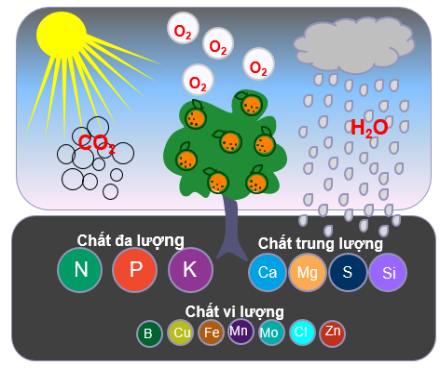 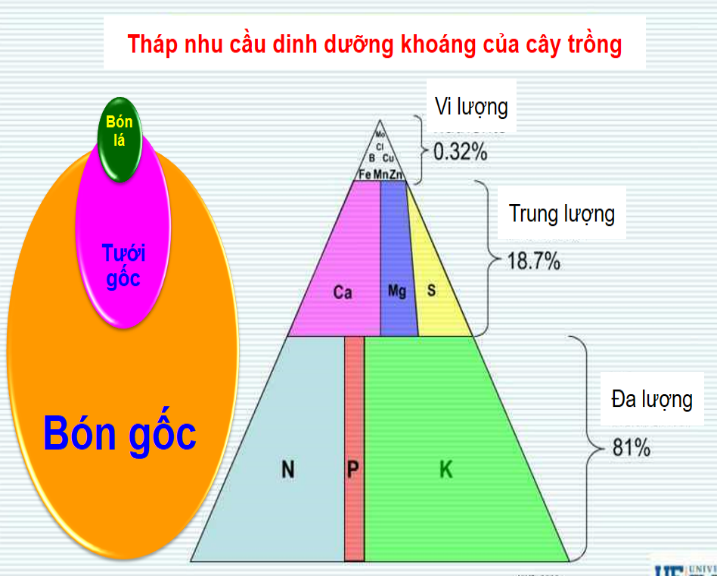 DEMO PLOT ON FERTILIZER APPLICATION
							Implemented by: Mr. Công Trí & co-workers (WASI)
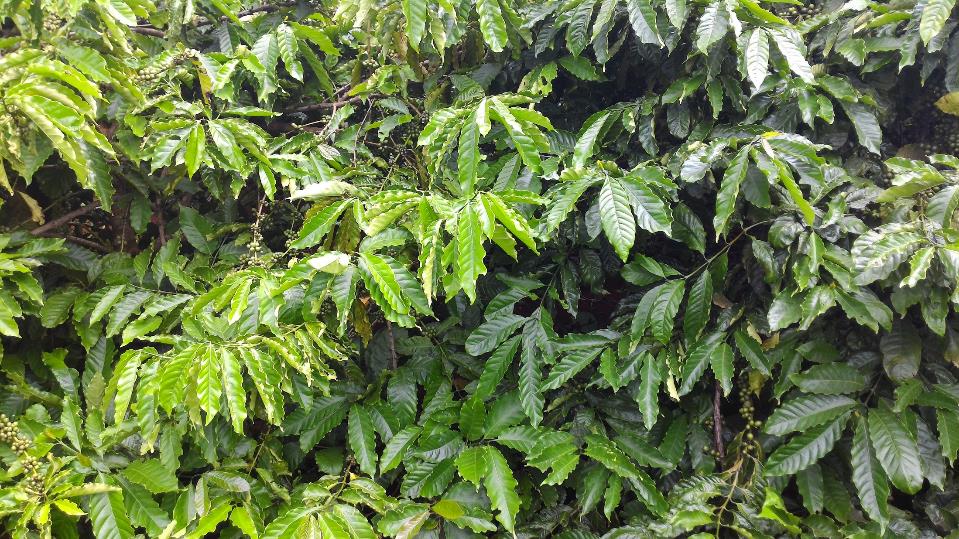 Unbalanced fertilization 					Balanced fertilization
3. Effective pruning
Increasing drought resistance
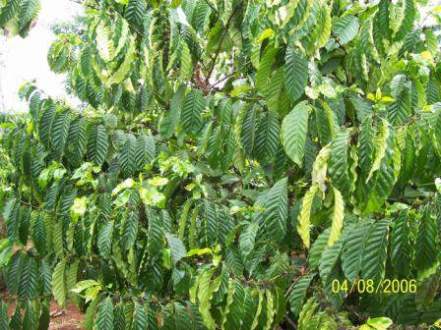 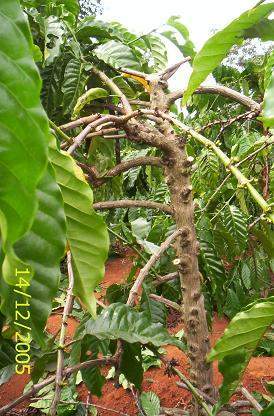 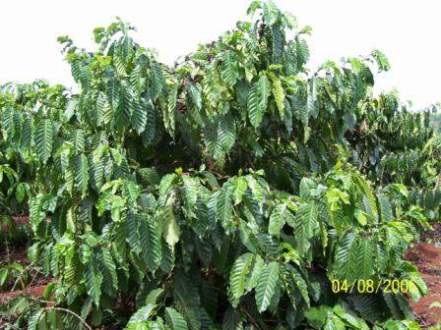 Proper pruning: even and clear canopy            Improper pruning: uneven, missing canopy
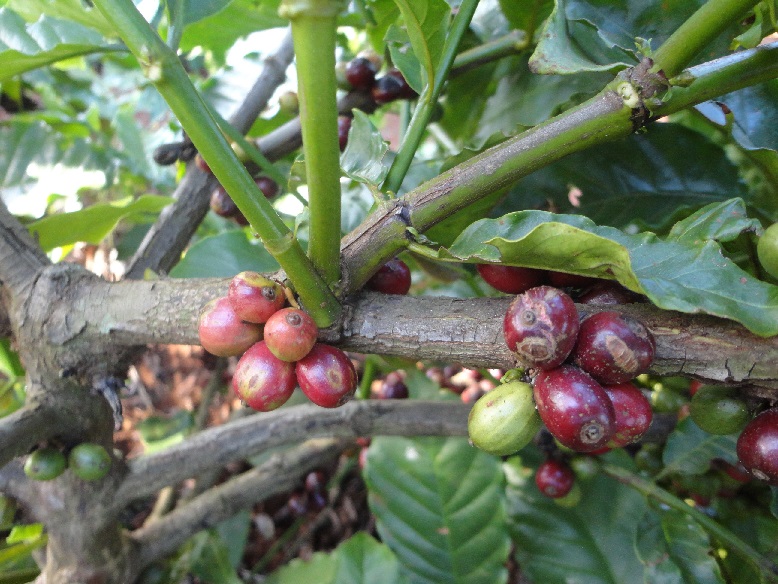 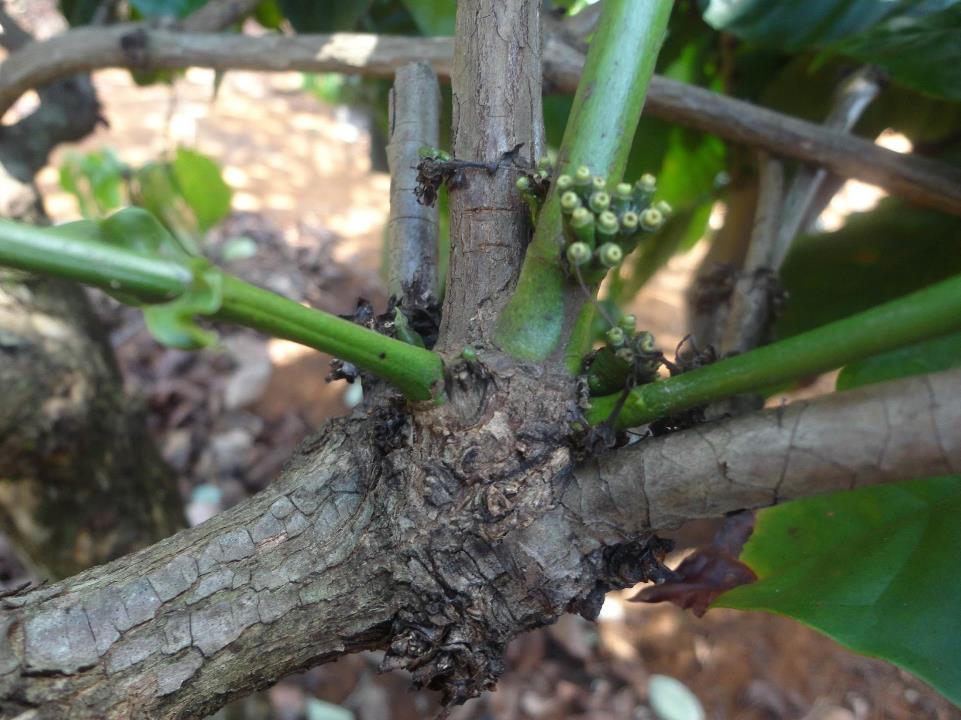 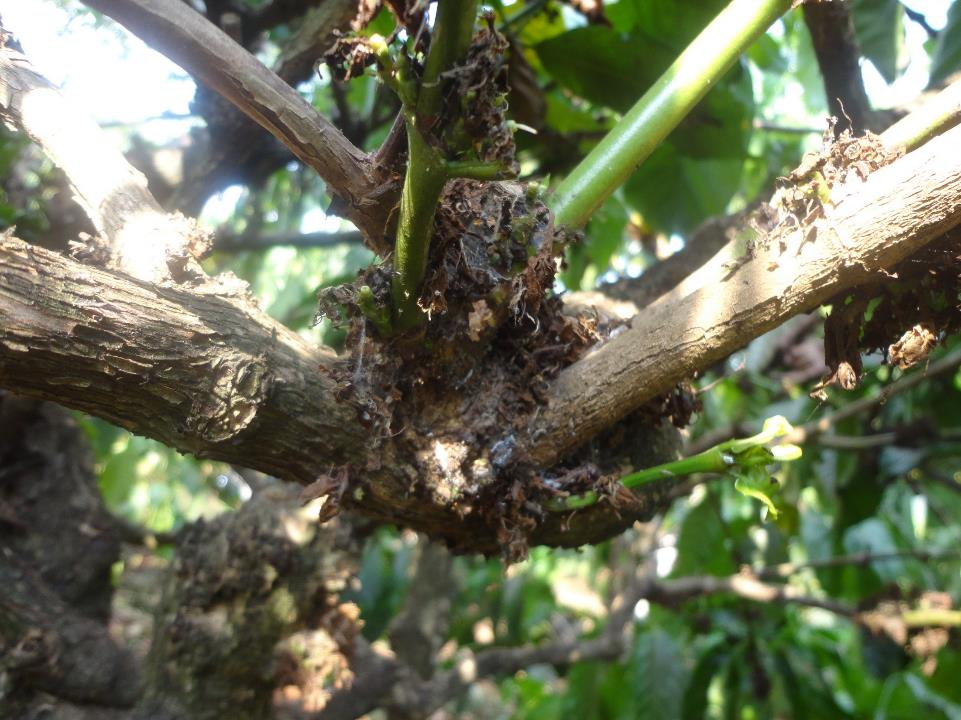 Grafting technique
                                           @ Developed by: Mr. Công Trí (WASI)
4. Managing yellow leaf diseases
INTEGRATED PREVENTION
Effective and sustainable
AGROCHEMICAL PREVENTION
Not thoroughly and unsustainable
Increasing drought resistance
YELLOW LEAFA POPULAR and DANGEROUS DISEASE Various causes of yellow leaf disease in coffee
Pesticide
Varieties
water
Agent factor
Fertilization
Soil
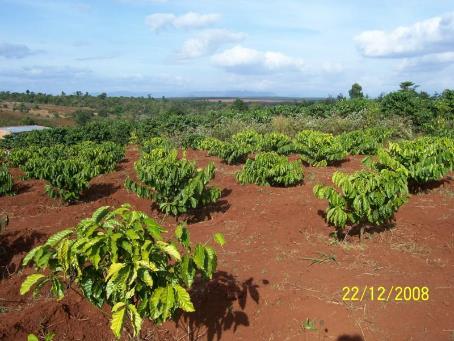 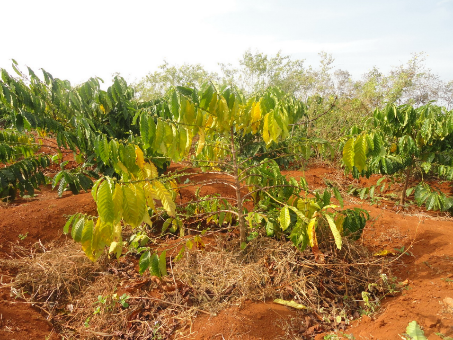 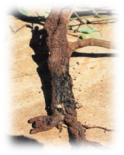 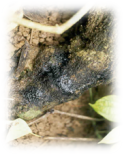 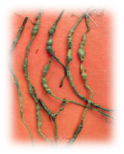 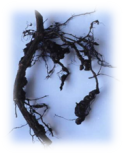 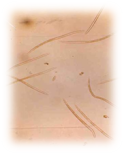 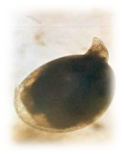 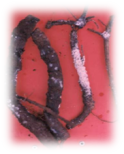 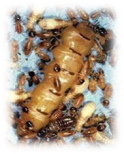 Limps on the root                Root rot           Male M. incognita   Female M. incognita   Mealybug                Termite	                      Rotten stem and root
Different causes of yellow leaf diseases:
Nematode and fungal superinfection
Root fungi, sore root
Pink disease, rust disease, leaf blight
Root mealy, cicadas
Borer, weevil
Weak root system and nutrition disorders
Organic raw material poisoning, aluminum poisoning
Depending on causes of disease, prevention method will be applied. Paying special attention to ICM
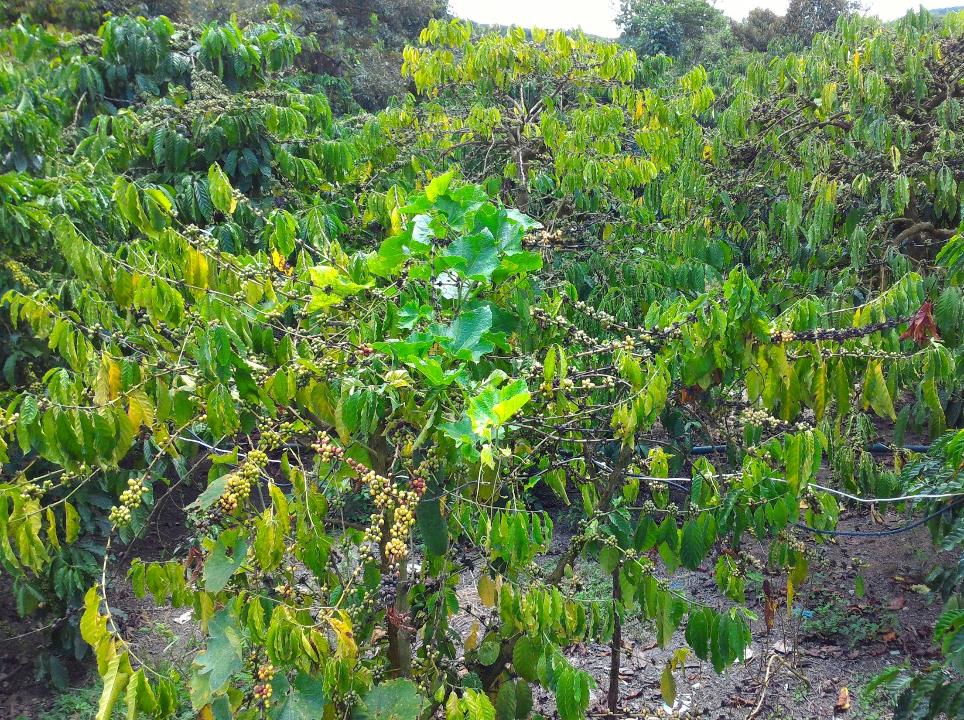 Step 1: Clean farm, destroy source of disease
Step 2: Lower density of pests with chemicals
Step 3: Biological control, preventing root rot
Step 4: Recovering the root system, improving soil fertility, plant care
 During treatment process, foliar fertilizer should be applied to promote growth and recovery
5. Organic and biological solutions
Biological products
 - Producing compost from byproducts
- Pest management
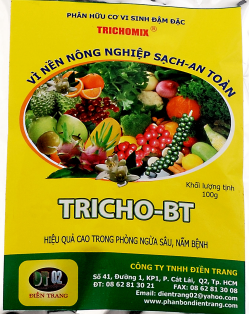 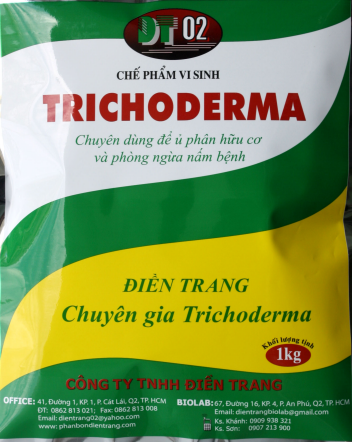 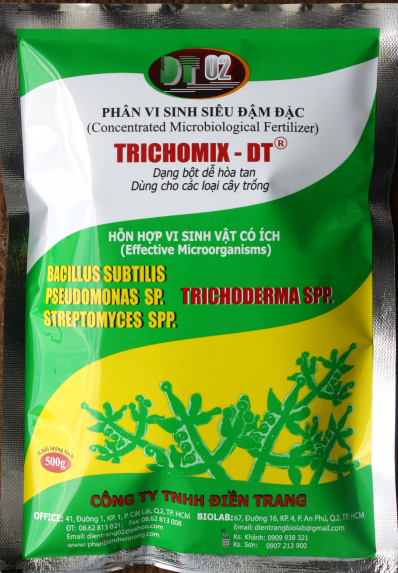 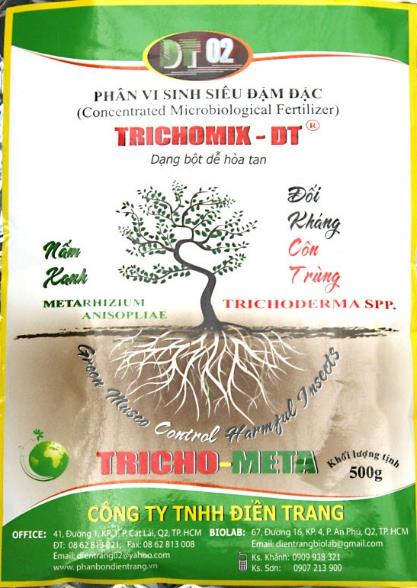 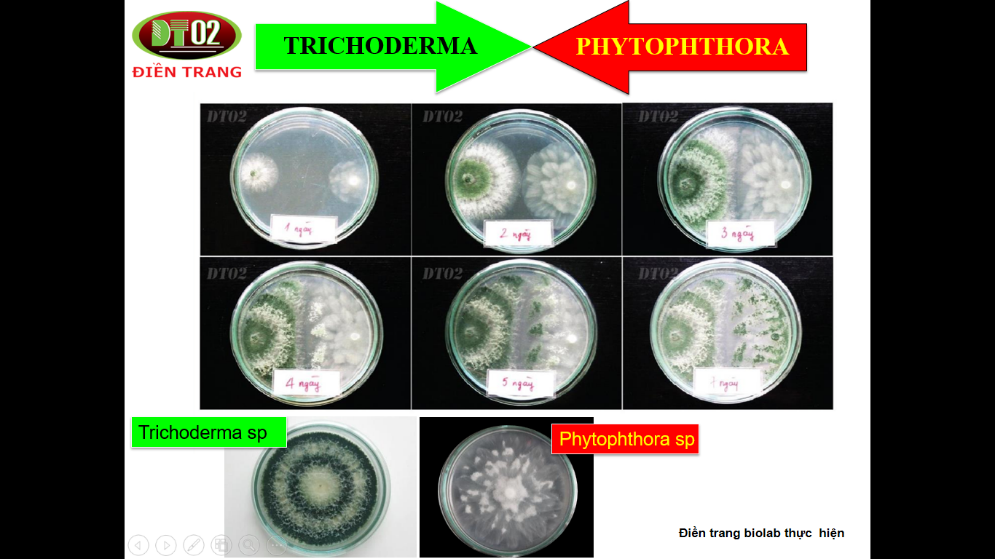 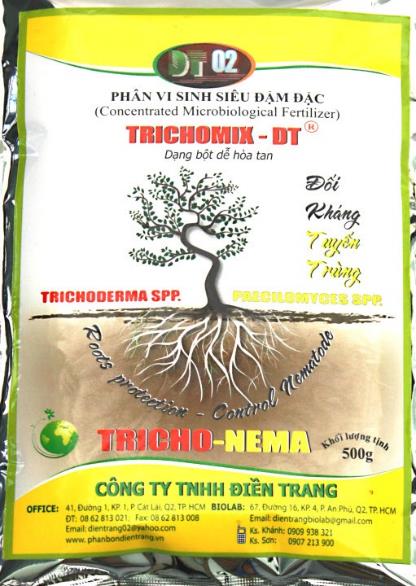 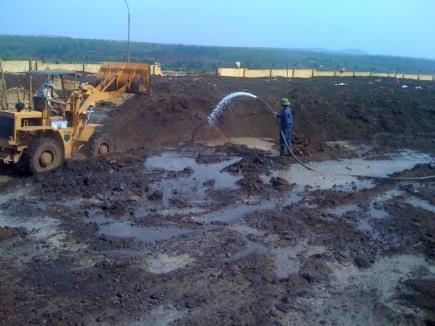 Mass production of compost (by company)
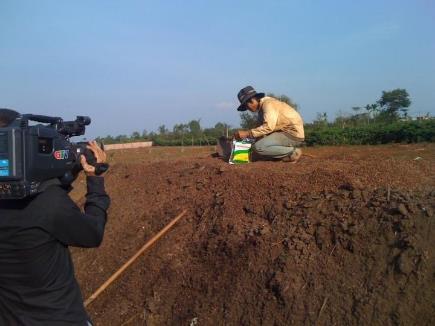 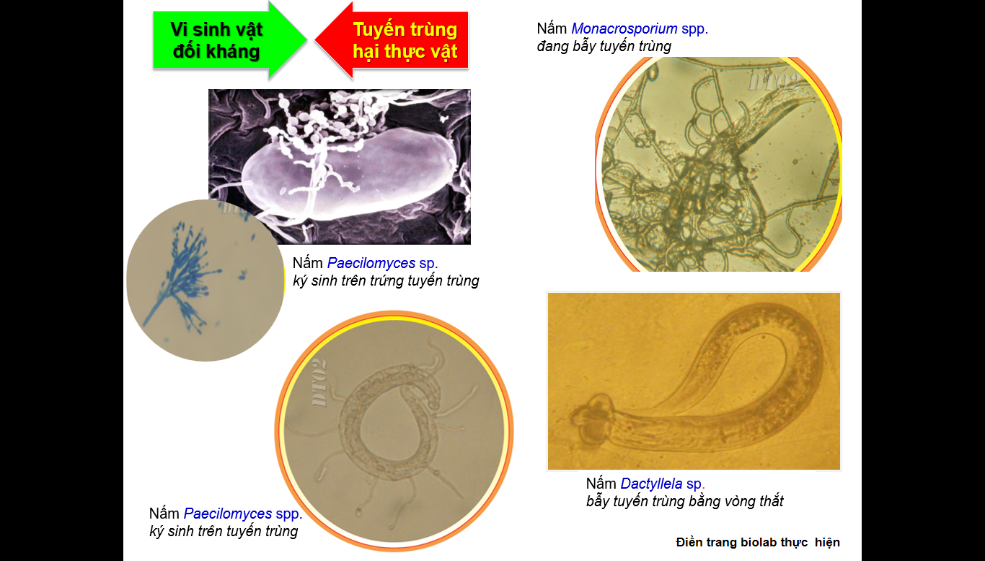 Production of compost at household
6. Saving irrigation
Solution to drought
Water  decides blooming and coffee yield;  Rising water demand, depleting water resource
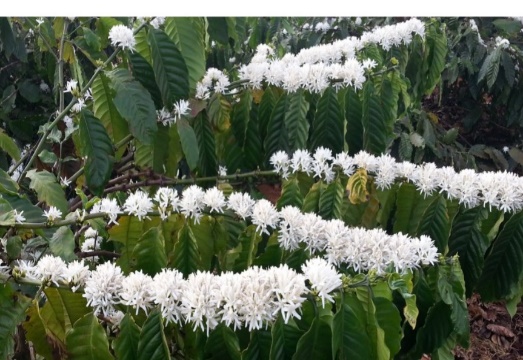 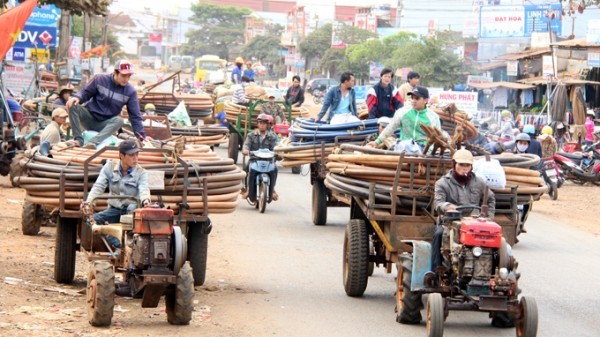 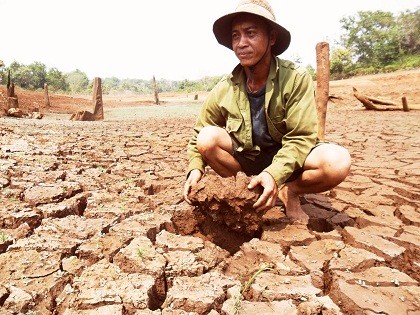 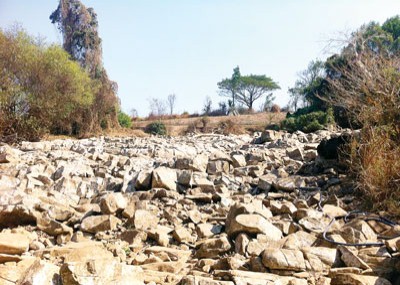 Coffee bloom when receiving            Coffee farmers transporting equipment                                  Dry lake with cracked bottom 
                 enough water                                    to water their farm
RESEARCH ON COFFEE: reasonable water application decides blooming, pollination, and fruit set
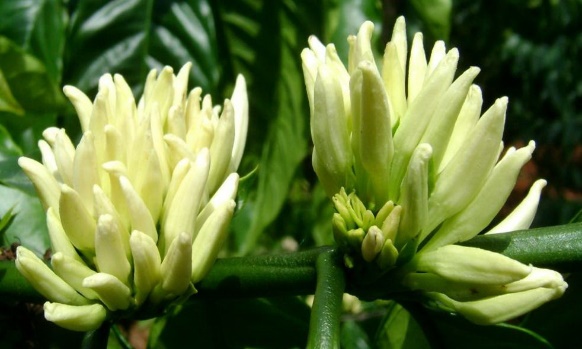 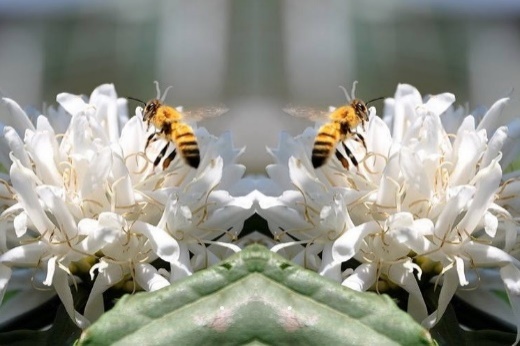 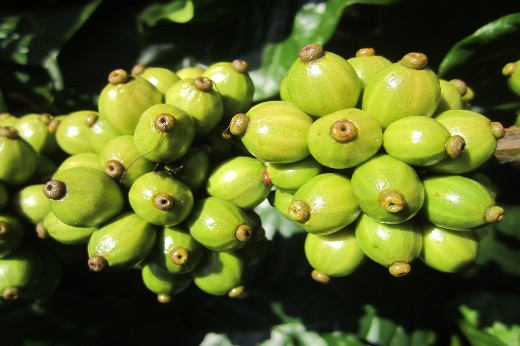 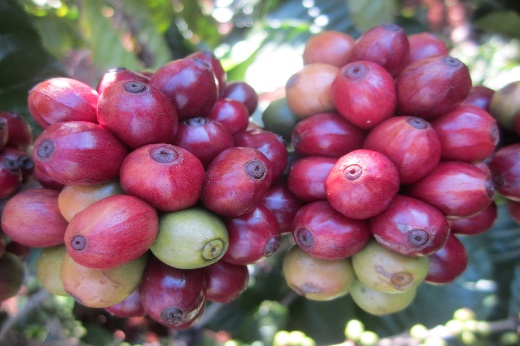 Water saving irrigation, combining fertilization developed by WASI is a potential effective irrigation solution
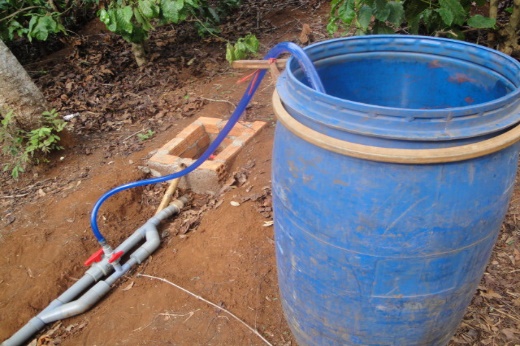 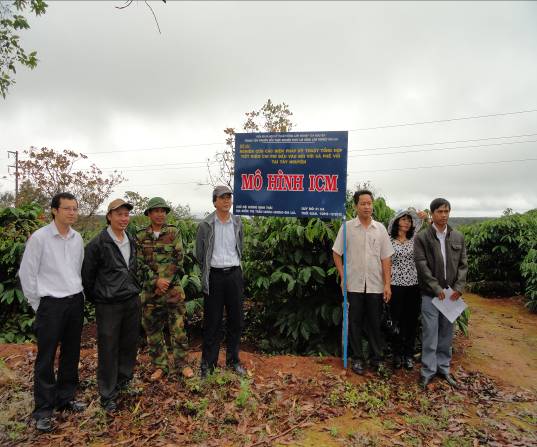 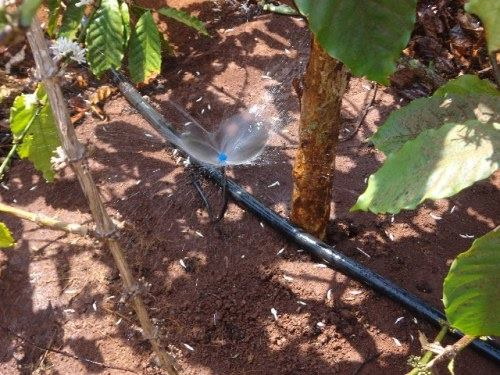 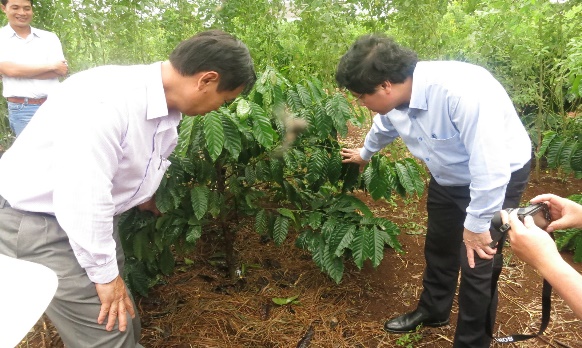 New technology, suitable for irrigation need of coffee and pepper, an optimal solution for current conditions of the Central Highlands
Using readily available equipment, low installation cost. long equipment life, easy to operate, convenient
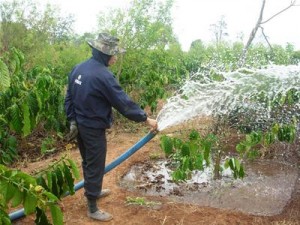 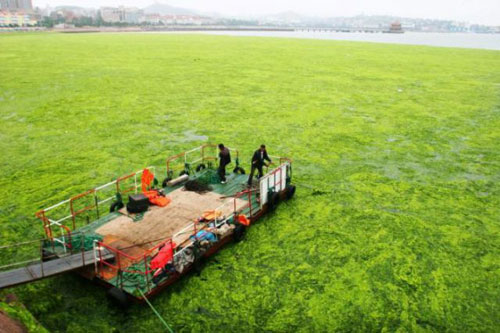 Rising water demand for agriculture, wasteful water use                               Fertilizer runoff causing water pollution
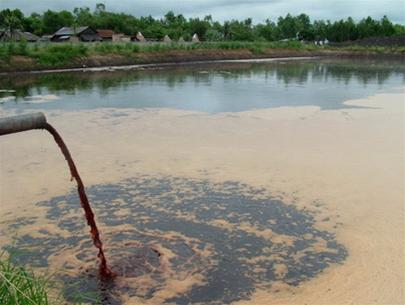 Water pollution caused by waste                                                       Contaminated water source with dead fish
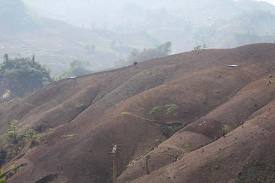 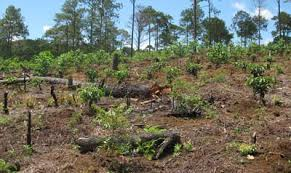 Deforestation, watershed destruction
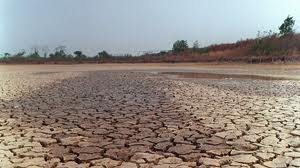 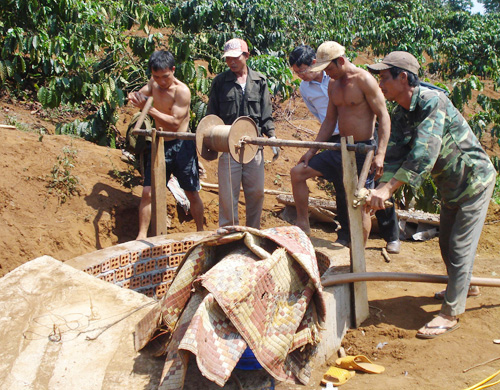 Degradation and depletion of water resources	                             Well digging to find water source for irrigation
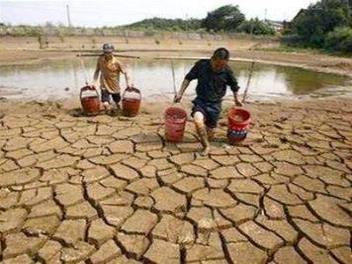 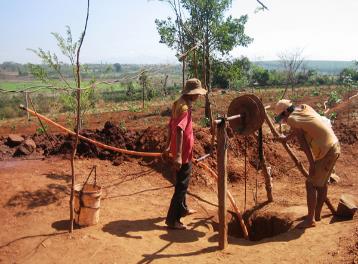 Preservation and rational use of water resource
For sustainable coffee development
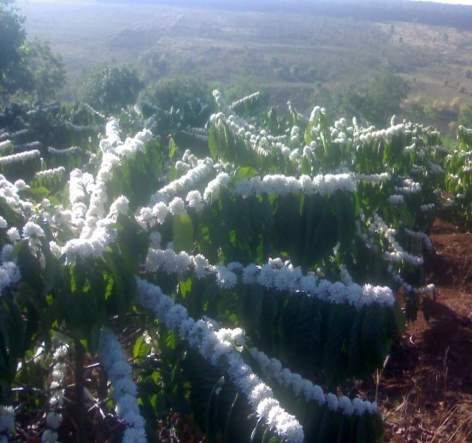 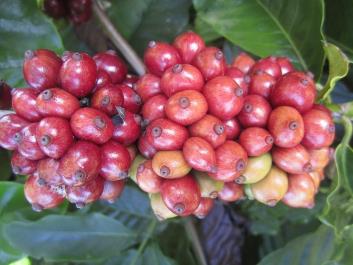 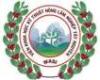 VIỆN KHOA HỌC KỸ THUẬT NÔNG LÂM NGHIỆP TÂY NGUYÊNThe Western Highlands Agriculture and forestry Scientific Institute (WASI)
Coffee trees
Small pipe
Control valve
Compost pumper
Tertiary pipe
Secondary pipe
Primary pipe
Water source
Compost
Saving irrigation (improved drip irrigation) of WASI
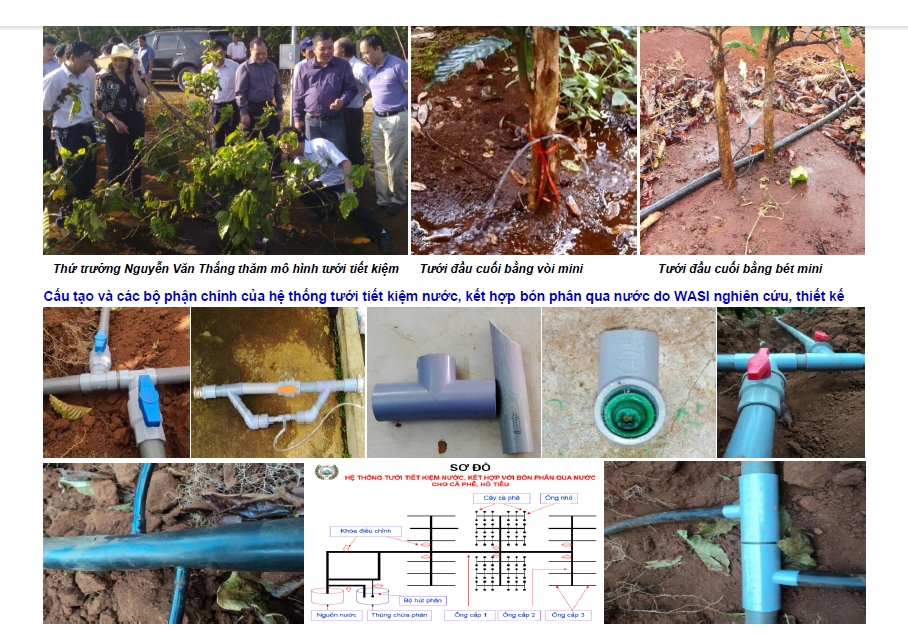 Watering using smaller pipe size
Small sprinkler
HE Hoang Van Thang, MARD Vice Minister visiting a water saving model
Irrigation equipment combining irrigation and fertilization designed and developed by WASI
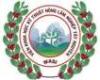 VIỆN KHOA HỌC KỸ THUẬT NÔNG LÂM NGHIỆP TÂY NGUYÊNThe Western Highlands Agriculture and forestry Scientific Institute (WASI)
Saving irrigation
* Advantages:
Saving water, water is applied 
directly to the root zone
 Enhancing fertilization efficiency
 Low installation & operation costs 
 Weeds and pests are better controlled
 Fertilizers can be applied through
 irrigation water
* Disadvantages:
-  One time investment.
 Require design and
 installation techniques
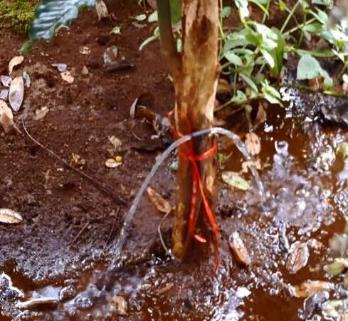 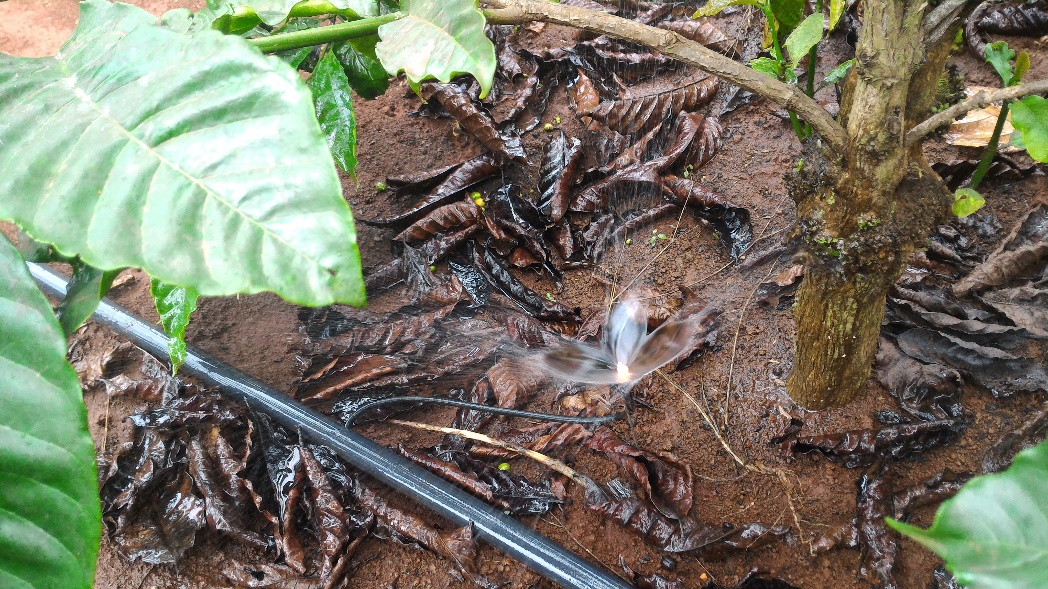 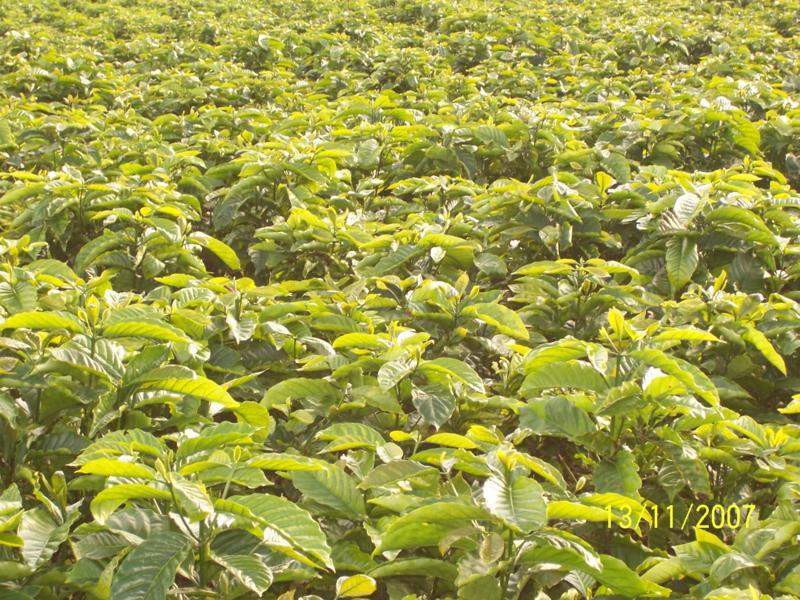 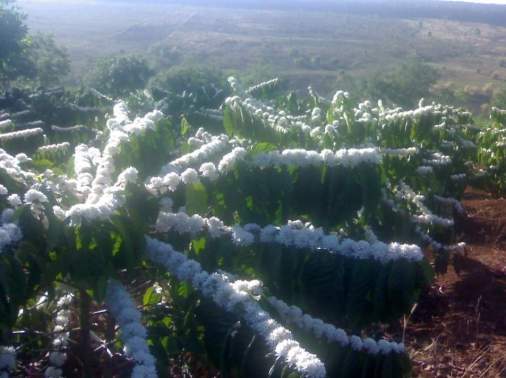 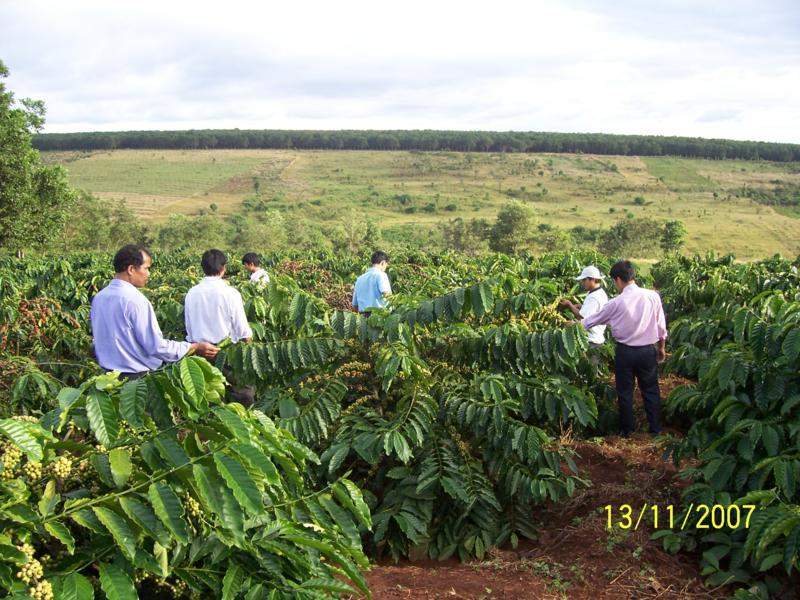 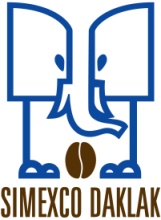 THANK YOU FOR YOUR ATTENTION
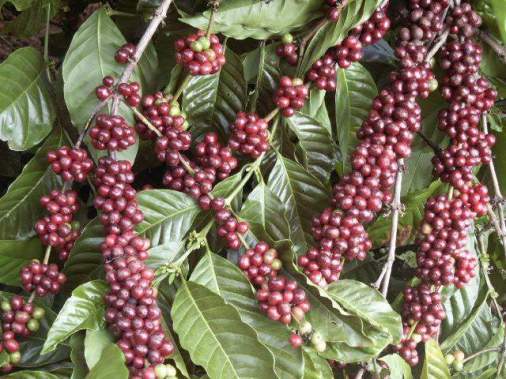 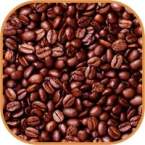 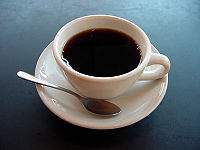